Коррекционно-развивающие технологии в работе педагога-психолога  с детьми с ограниченными возможностями здоровья
Смоленск, 2017 г.
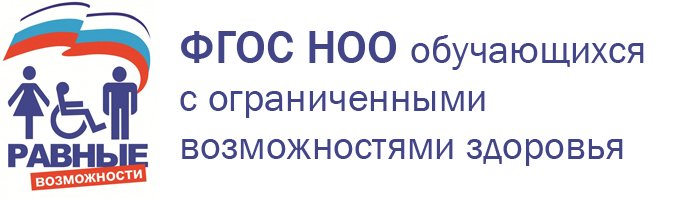 ФГОС НОО обучающихся с ОВЗ существенно изменил приоритеты образования. На первый план выдвигаются цели развития личности ученика, формирования и развития учебной деятельности
Образование детей с ОВЗ предусматривает:
Создание специальной коррекционно- развивающей среды, обеспечивающей адекватные условия и возможности для получения образования; 
Воспитание;
Лечение и оздоровление; 
Коррекцию нарушений развития; 
Социальную адаптацию
Коррекционно-развивающее обучение способствует преодолению, коррекции и компенсации нарушений физического, психического и психологического развития обучающихся. Построение общей системы коррекционно-развивающего обучения невозможно без применения грамотно подобранного спектра педагогических технологий
технологии коррекционно-развивающего обучения позволяют наиболее гибко отзываться на образовательные нужды и возможности каждого обучающегося с ограниченными возможностями здоровья
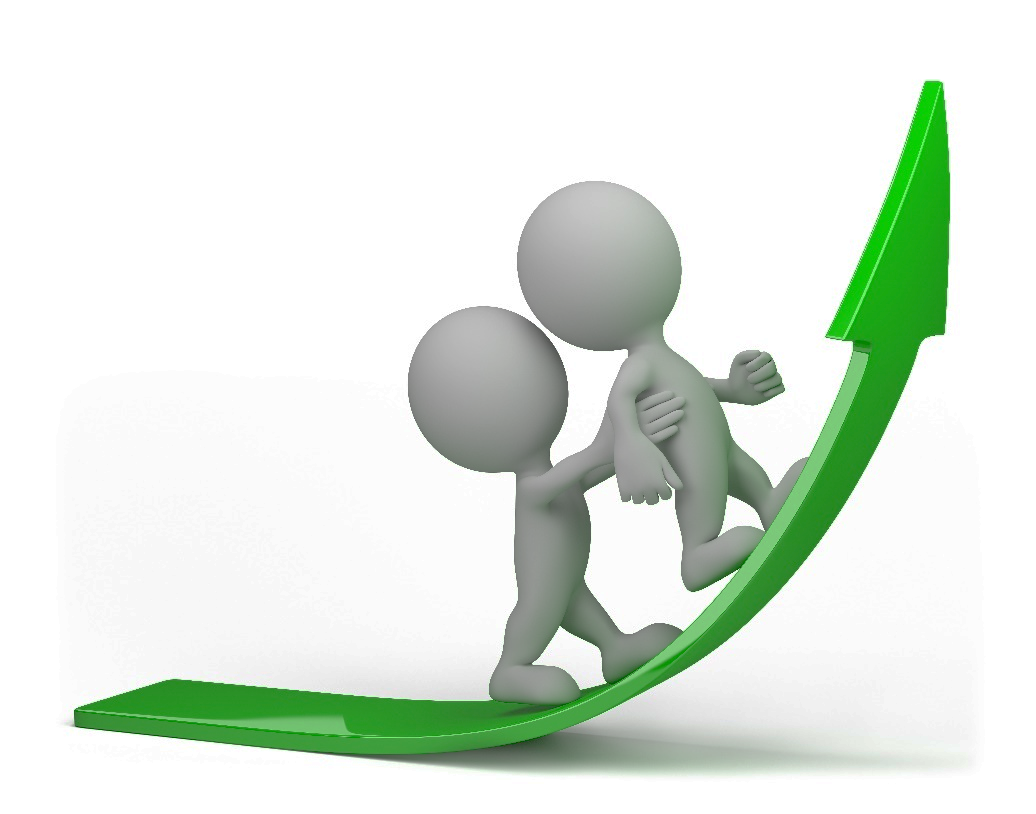 Приоритетные направления коррекции и развития:
совершенствование движений и сенсомоторного развития;
коррекция отдельных сторон психической деятельности;
развитие основных мыслительных операций;
развитие различных видов мышления;
коррекция нарушений в развитии эмоционально-личностной сферы;
развитие речи;
расширение представлений об окружающем мире и обогащение словаря;
коррекция индивидуальных проблем в знаниях
Коррекционно-развивающие технологии:
здоровьесберегающие технологии;
технология дифференцированного обучения;
технология личностно-ориентированного обучения;
игровые технологии (коррекционно-развивающие игры и упражнения);
информационно-коммуникационные технологии;
технологии компенсирующего обучения;
технология проблемного обучения;
технологии основанные на использовании активных методов обучения (АМО);
технология проектного обучения;
арт-терапевтические технологии и т.д.
Здоровьесберегающие технологии
Основная цель применения здоровьесберегающих технологий в обучении детей с ОВЗ – формирование навыков, умений и знаний, которые позволят жить полноценной жизнью с минимальным количеством ограничений, а также помогут привить культуру здоровья

Принципы здоровьесберегающих технологий: 
создание особой, доброжелательной среды, индивидуальная работа с каждым ребенком;
гармоничное сочетание воспитания и оздоровления непосредственно в стенах учебного заведения; 
восстановление физических сил
Здоровьесберегающие технологии:
Технологии, обеспечивающие гигиенически оптимальные условия образовательного процесса;
Технологии оптимальной организации образовательного процесса и физической активности;
Коррекционно-развивающие технологии сохранения и укрепления здоровья
Технологии сохранения и укрепления здоровья обучающихся:
Дыхательные упражнения
Глазодвигательные упражнения
Кинезиологические упражнения
Самомассаж
Релаксации
Технология дифференцированного обучения
Технология дифференцированного обучения предполагает уровневую дифференциацию обучения на основе обязательных результатов.
Педагог должен хорошо узнать уже имеющиеся у обучающихся возможности и составить для каждого из них свою траекторию будущего развития и познания
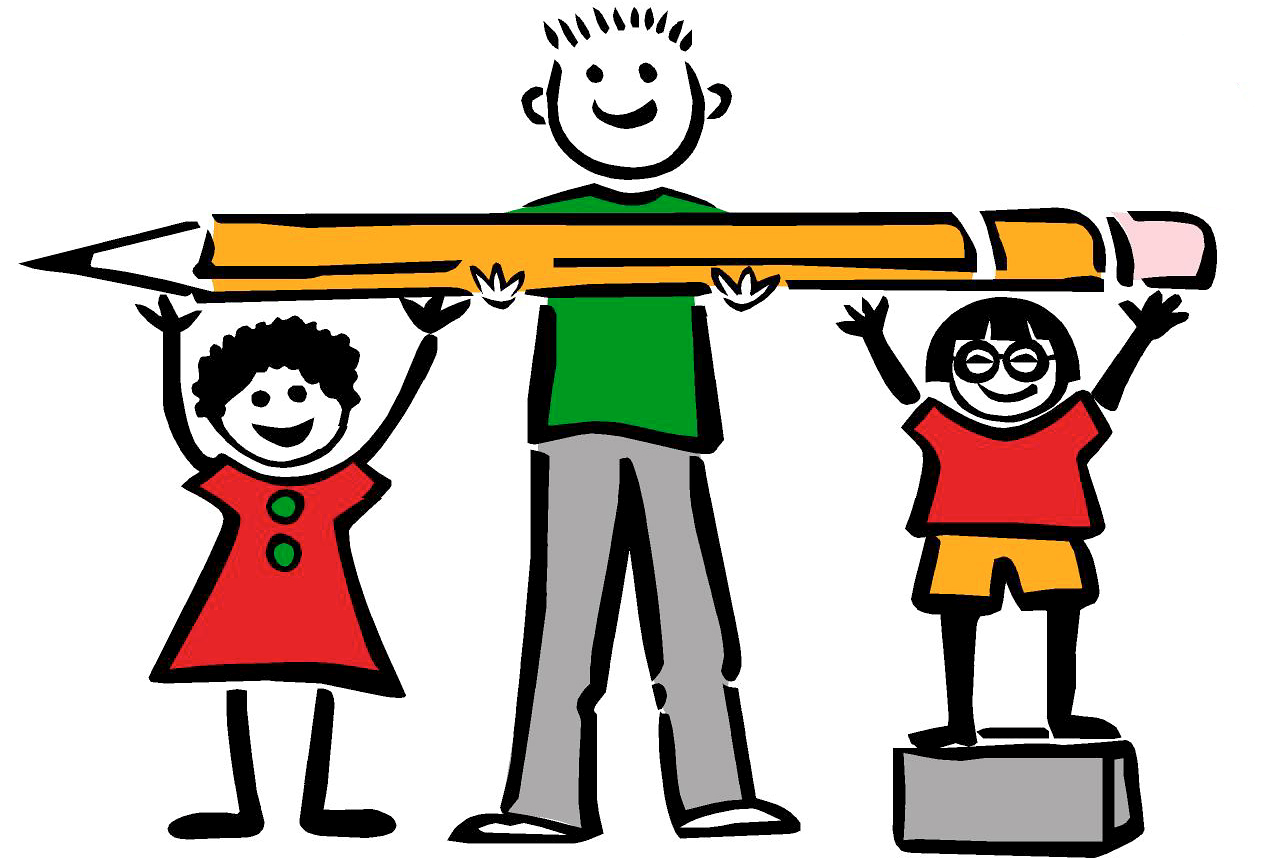 Технология личностно-ориентированного обучения
Технология личностно-ориентированного обучения направлена на организацию образовательно-воспитательного процесса с учетом индивидуальных особенностей, возможностей и способностей обучающихся. 
Применение данной технологии позволяет формировать адаптивные, социально-активные черты личности, чувства взаимопонимания, сотрудничества, уверенности в себе, ответственности за свой выбор
Игровые технологии
Игры и игровые приемы позволяют решать большой спектр задач по коррекции. В ходе игры ребенок проживает определенную роль и получает ценный опыт взаимодействия с миром, происходит расширение адаптационных возможностей, развивается целеполагание, планирование деятельности, расширяется коммуникативный репертуар, формируется опыт совместной деятельности
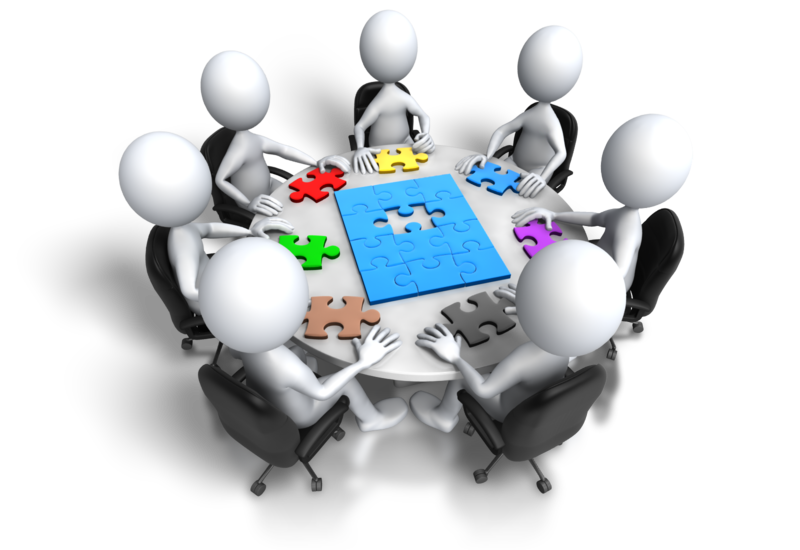 Информационно-коммуникационные технологии
Информационно-коммуникационные технологии предполагают внедрение современных компьютерных технологий в образовательную среду, что позволяет сделать проведение коррекционно-развивающих занятий более продуктивным и эффективным, повышает учебную мотивацию
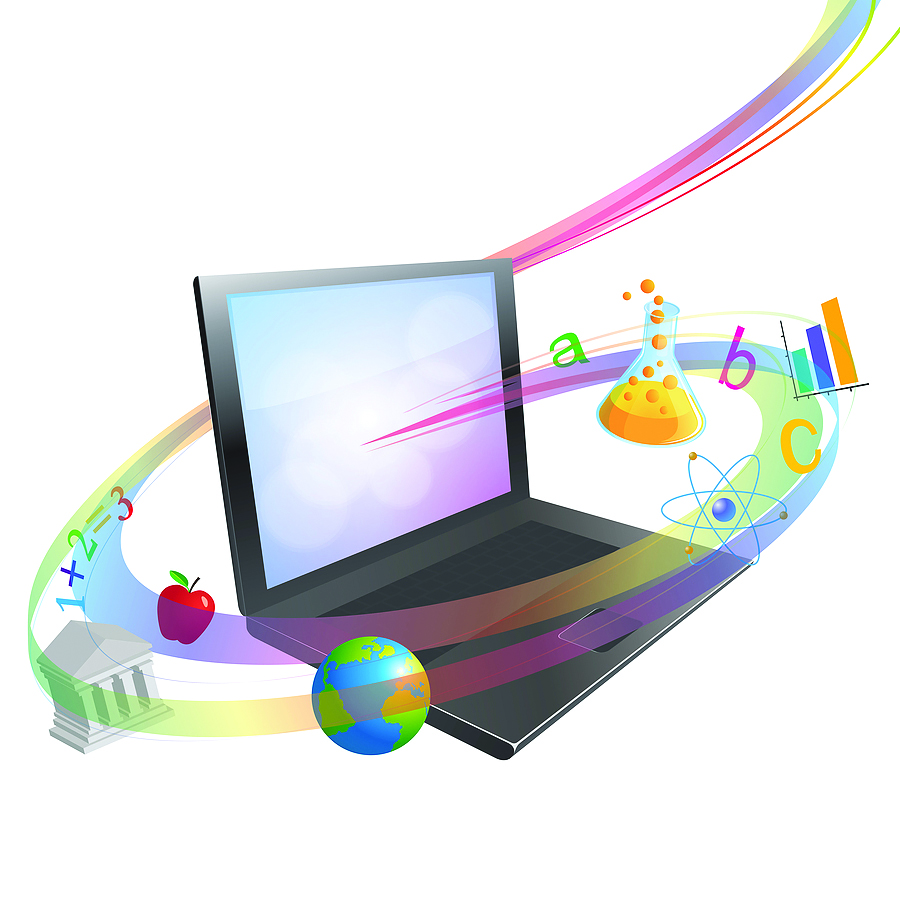 Технологии компенсирующего обучения
Для успешной реализации данных технологий используются различные виды педагогической поддержки:
обучение без принуждения (основанное на интересе, успехе, доверии);
одновременное подключение слуха, зрения, моторики, памяти и логического мышления в процессе восприятия материала;
использование ориентировочной основы действий (опорных сигналов);
взаимообучение, диалогические методики;
оптимальность темпа с позиции полного усвоения и др.
Технология проблемного обучения
Технология проблемного обучения основана на положении, что мотивацию создает поставленная перед обучающимися проблема, которая интересна и значима для каждого. Обучающиеся пытаются решить поставленную перед ними проблемную задачу самостоятельно или с помощью педагога, создавая ситуацию успеха на уроке
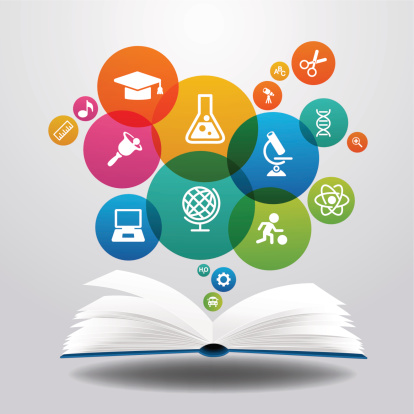 Технологии основанные на использовании активных методов обучения (АМО)
Активные методы обучения – это система методов, обеспечивающих активность и разнообразие мыслительной и практической деятельности обучающихся в процессе освоения учебного материала
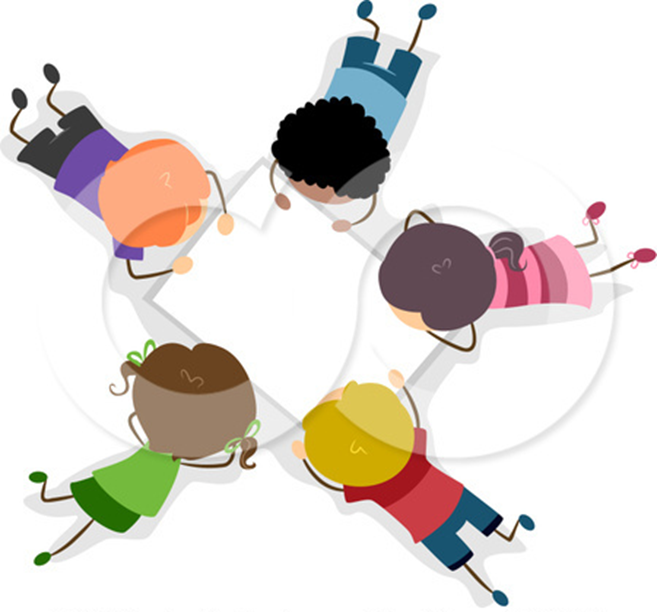 Технология проектного обучения
При реализации проектной технологии создается конкретный продукт, часто являющийся результатом совместного труда и размышлений обучающихся, который приносит им удовлетворение, в связи с тем, что школьники в результате работы над проектом пережили ситуацию успеха, самореализации
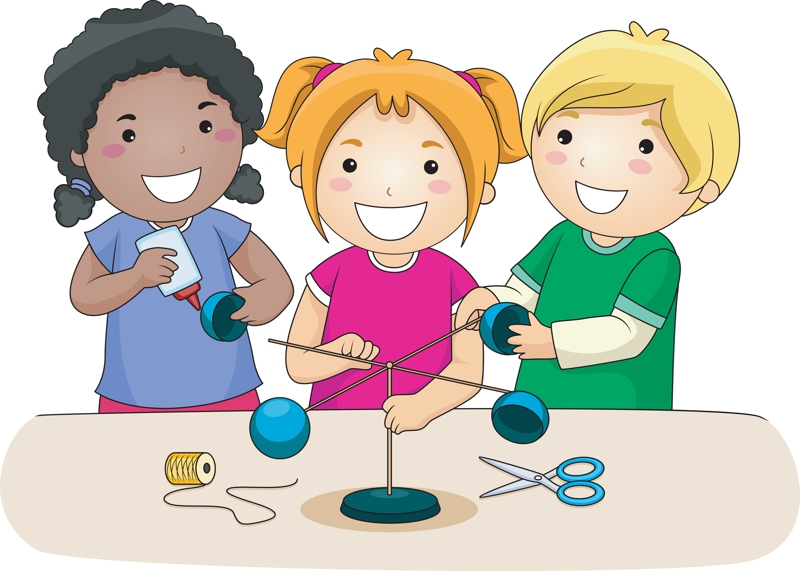 Арт-терапевтические технологии
Арт-терапевтические технологии связаны с воздействием разных средств искусства на обучающихся, они позволяют с помощью стимулирования художественно-творческих проявлений осуществить коррекцию нарушений психосоматических, психоэмоциональных процессов и отклонений в личностном развитии
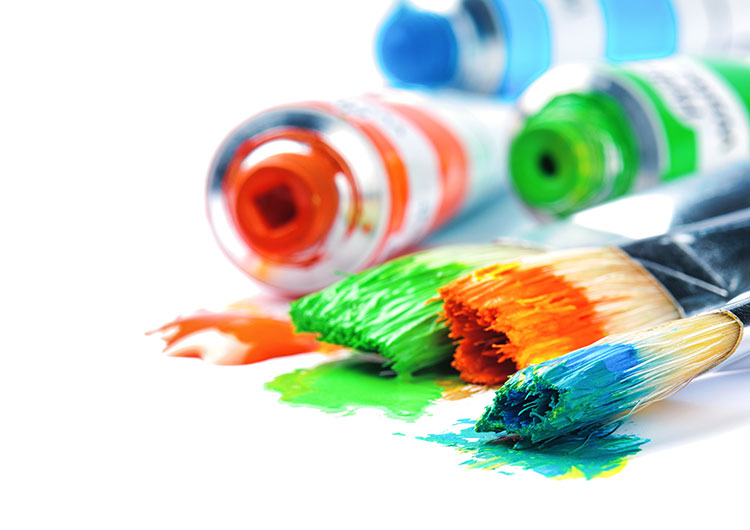 Вариантов грамотного внедрения педагогических технологий образования детей с ОВЗ в процесс обучения масса, их необходимо продуктивно совмещать. Педагог, его методы обучения детей с ОВЗ в школе-интернате и обстановка в учебном заведении - вот факторы, влияющие на успешную социализацию ребенка с ОВЗ
СПАСИБО ЗА ВНИМАНИЕ!